RESEARCH ADMINISTRATION FORUM			AUGUST 2024
Agenda     Proposal Team Updates
Special Individual Agreement (SIA) andInformed Participation Agreement (IPA)
In the interest of creating efficiencies to reduce administrative burden, effective immediately the Proposal Team will no longer require a Special Individual Agreement (SIA) or an Informed Participation Agreement (IPA) during the proposal phase.

This will be the new process in most cases, unless there is a specific certification or special circumstance that may warrant a Special Individual Agreement due to requirements specific to the processing of the proposal prior to the proposal submission.
3
OR BUDGET TEMPLATEINFORMATION
All OR Budget Templates Have Been Updated And Are Available For Downloading

Please Feel Free To Download The Helpful Informational Guides As Well

https://docs.or.ucdavis.edu/spo/
California Dept of Food & Agriculture	Specialty Crop Block Grant Program  			Concept Phase Due: 09/09/2024
Important to know at concept phase:
All concept proposals are required to route through Cayuse SP to SPO for review.
Please identify this proposal as a LOI/Preliminary proposal.
As a preliminary proposal only list the lead PI.
List your Subrecipients.  However, no paperwork is required at this phase.
No compliance documents are required at this phase.
When preparing the required internal budget:
Use the OR Template A with “Custom” indirect costs feature.
Choose “Other: (enter info below)” from the dropdown in cell H305.
Unhide row 306.
Update cell J307 to “Custom”.
Add a formula to cells P-T 306 to equal the personnel line (e.g.=P103…etc).
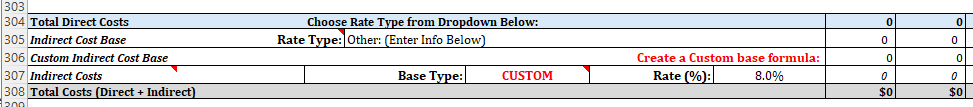 5
THANK YOU !
Chris & Alyssa
Proposals@ucdavis.edu
https://research.ucdavis.edu/research-support/proposals/
6